Clothing Irregular Verbs
Spanish 101
Preferir
To prefer
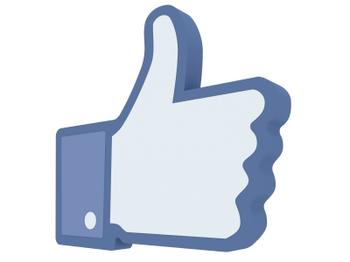 eie
*Draw the boot!
*All forms inside the boot have a stem change!
*The 2nd “e” in preferir has the change!
Preferir=
to prefer
o
yo prefier
Nosostros/asprefer
*No stem change in the nosotros form!
imos
I prefer
we prefer
Vosotros/as
prefer
es
Tú prefier
ís
You prefer
You all prefer
Ellos/ellas/ustedes
prefier
Él/ella/usted prefier
en
e
They (masc)/they (fem)/
you(f, plural) prefer
He/she/it/you(f) prefer